Wolf Creek Elementary School PTA
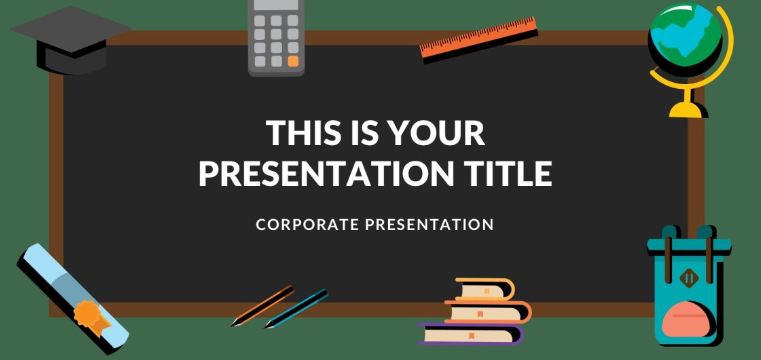 General Body 
PTA Meeting
May 16, 2023
Agenda
Call to Order & Welcome
President’s Report
Principal’s Update
Unfinished Business
New Business
Treasurer’s Report
Announcements
Adjournment
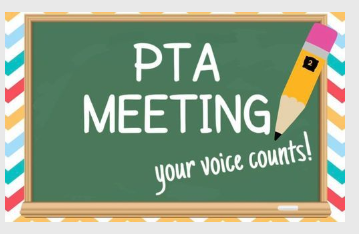 Attendee Sign-in Sheet
https://tinyurl.com/wcesptasignin
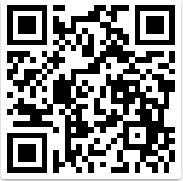 President’s Report
Join Online
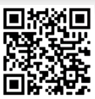 Compliance Update
501(c)3 Status Has Been Restored (not yet back-dated)
2017-2021 tax submissions can be submitted once tax-exempt status is restored for those years (not a guarantee), or
We will have to pay the taxes due on each of the outstanding tax years (2017-2022)
2022-2023 school will be tax-exempt, but Form 990 must be submitted by fall 2023 deadline
2023 Updated ByLaws 
Available on WolfCreekPTA.org website
Changes: April elections, $28 Dues
2023-2024 PTA Executive Board Nominations Underway!
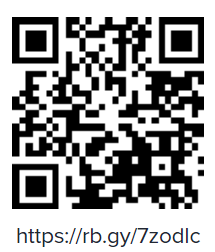 Meeting Attendee Sign-in Sheet:
Principal’s Updates
Join Online
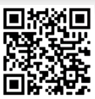 Principal: Dionne C. Glass
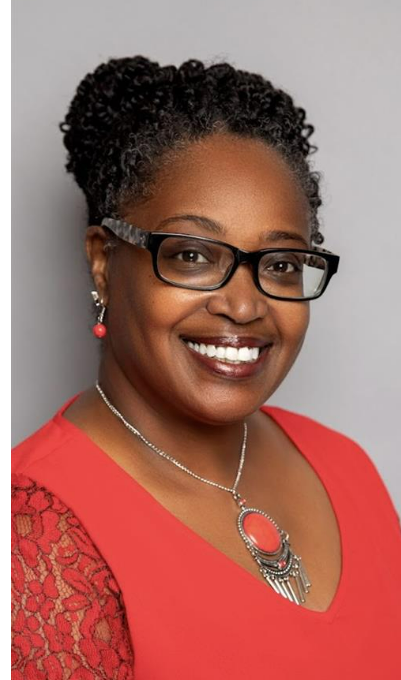 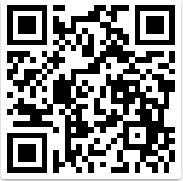 Meeting Attendee Sign-in Sheet:
Unfinished Business
Join Online
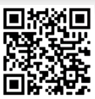 2021-2022 Campus Beautification Project
Wall wraps: Cafeteria, Foyer, Windows, Bus Area Posts
Installation Complete
Incomplete Setup of Basketball Goals Received Last Year
Setup Complete
Boosterthon T-shirt Payment 
$4,423.50 Due Now
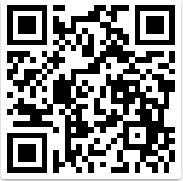 Meeting Attendee Sign-in Sheet:
New Business
Nomination Form:    https://tinyurl.com/wcesptanominations
Nominations for PTA Executive Board:
2023-2024 School Year
President
Vice President
Secretary
Treasurer
Join Our PTA
Please note that you must be a current, dues-paying PTA member for the 2022-2023 school year to be eligible to serve on the 2023-2024 PTA Executive Board. You can pay your dues now by accessing the “Join Our PTA” QR code to the left.
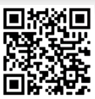 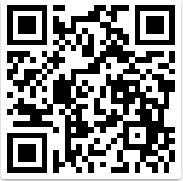 Meeting Attendee Sign-in Sheet:
New Business – Current Nominations
Join Our PTA
Bolded names came in from online nomination form.
Please note that you must be a current, dues-paying PTA member for the 2022-2023 school year to be eligible to serve on the 2023-2024 PTA Executive Board. You can pay your dues now by accessing the “Join Our PTA” QR code to the left.
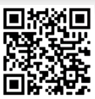 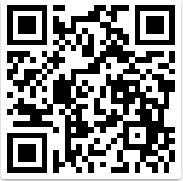 Meeting Attendee Sign-in Sheet:
Treasurer’s Report
Join Online
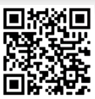 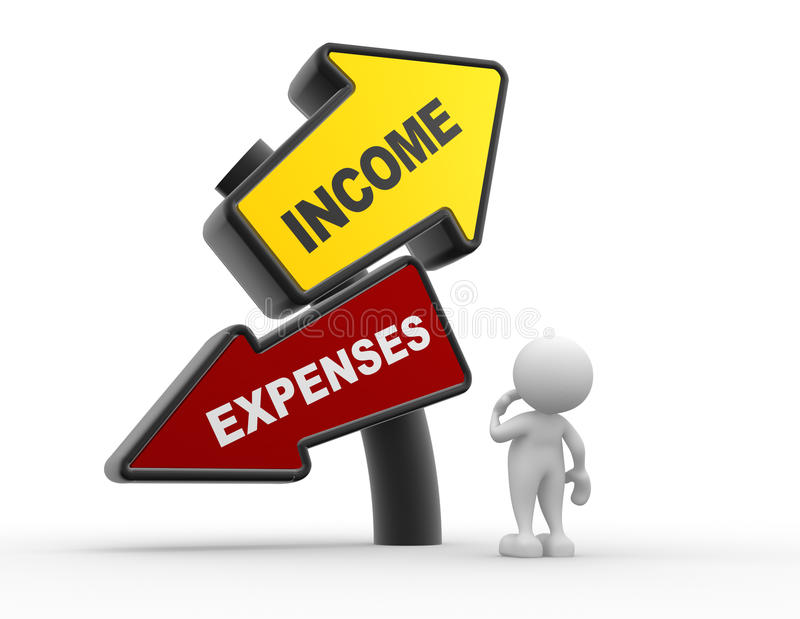 2022 - 2023 SY 
Budget + Actuals
(as of April Bank Statement)
Presented by: Janay Pulliam, Treasurer
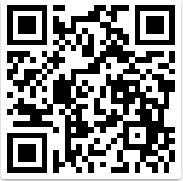 Meeting Attendee Sign-in Sheet:
Announcements:Year-End Provisions
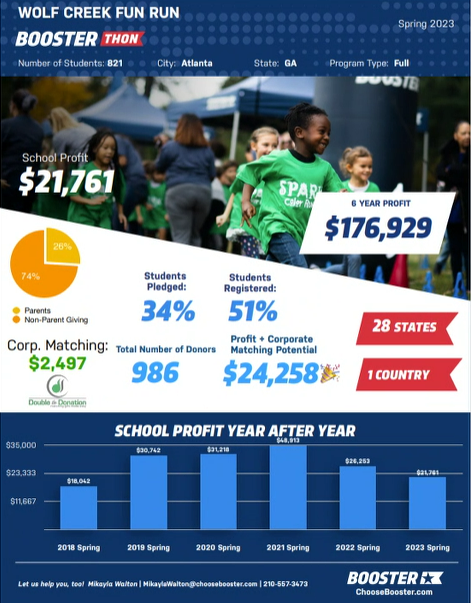 Boosterthon Goal: $20,000
Boosterthon Funds Raised: $24,258
Teacher & Staff Appreciation Week:
Breakfast for all staff (Gocha)
$25 Teacher Gift Cards to Amazon
$15 Staff Gift Cards to Amazon
Classroom Grants:
$50 Teacher Gift Cards to Lakeshore Learning
Join Online
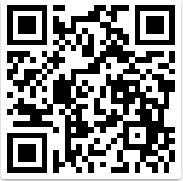 Meeting Attendee Sign-in Sheet:
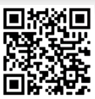 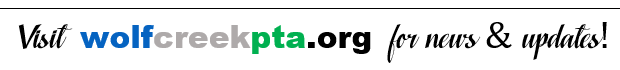